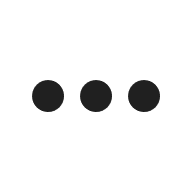 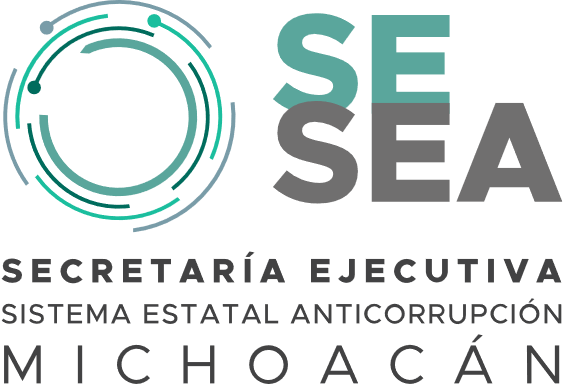 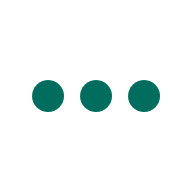 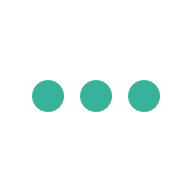 Bienvenidas y bienvenidos a la Secretaría Ejecutiva del Sistema Estatal Anticorruption
Vinculación de los Órganos Internos de Control con el
Sistema Estatal Anticorrupción
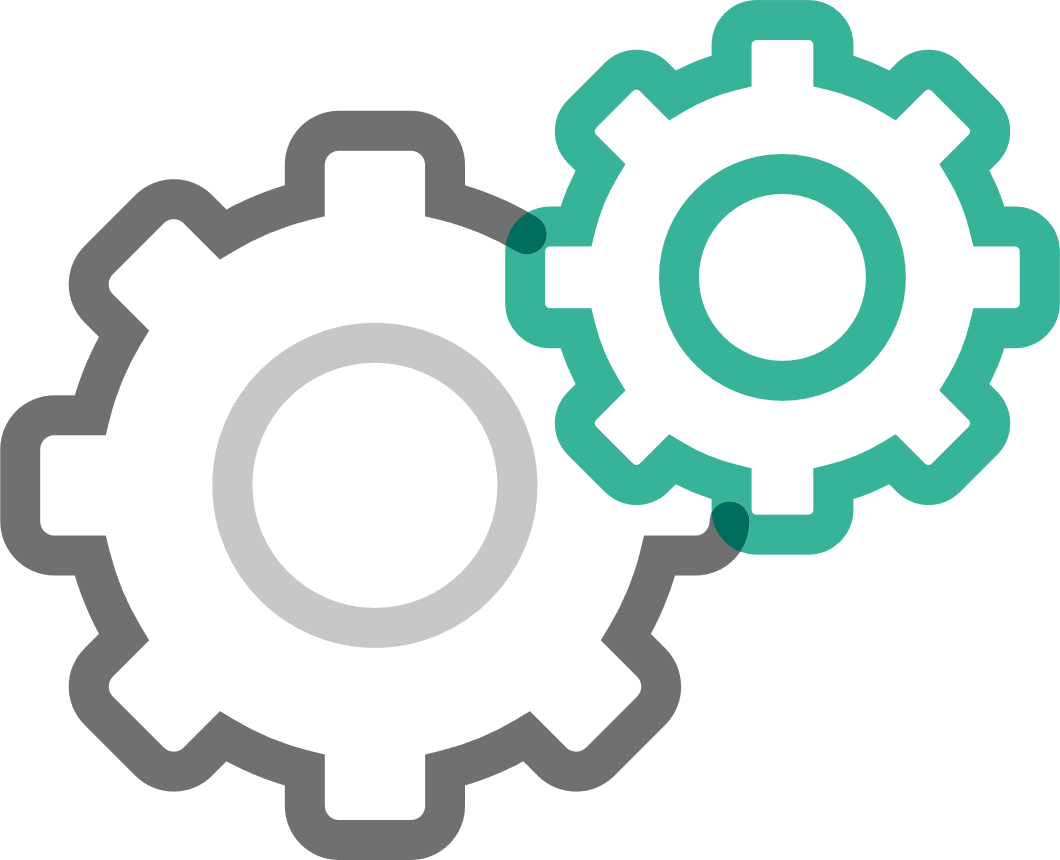 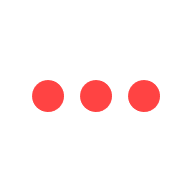 Los OICs representan el eslabón más importante en la lucha contra la corrupción pública
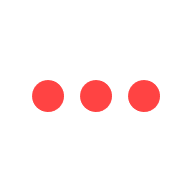 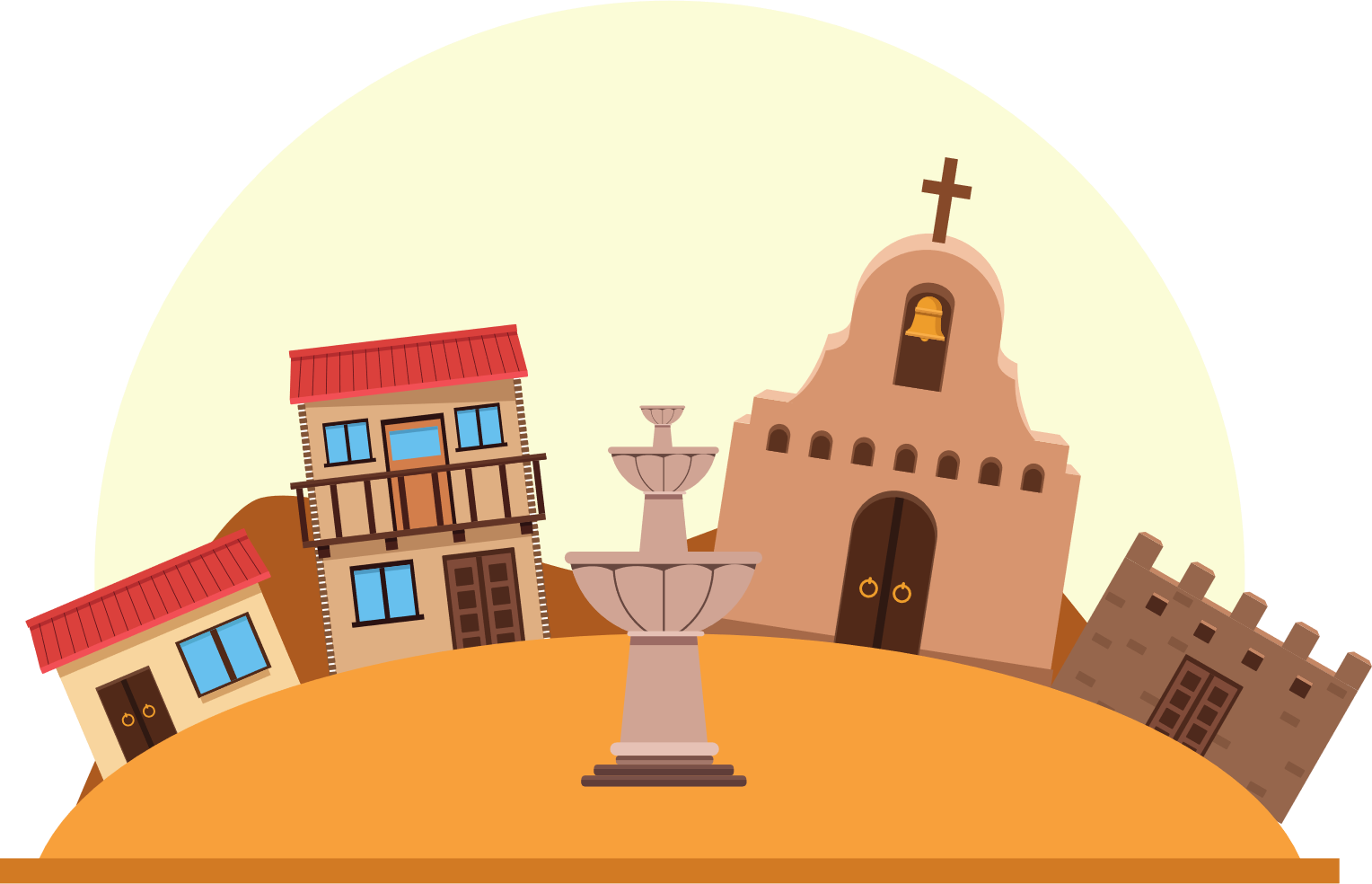 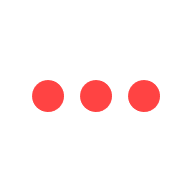 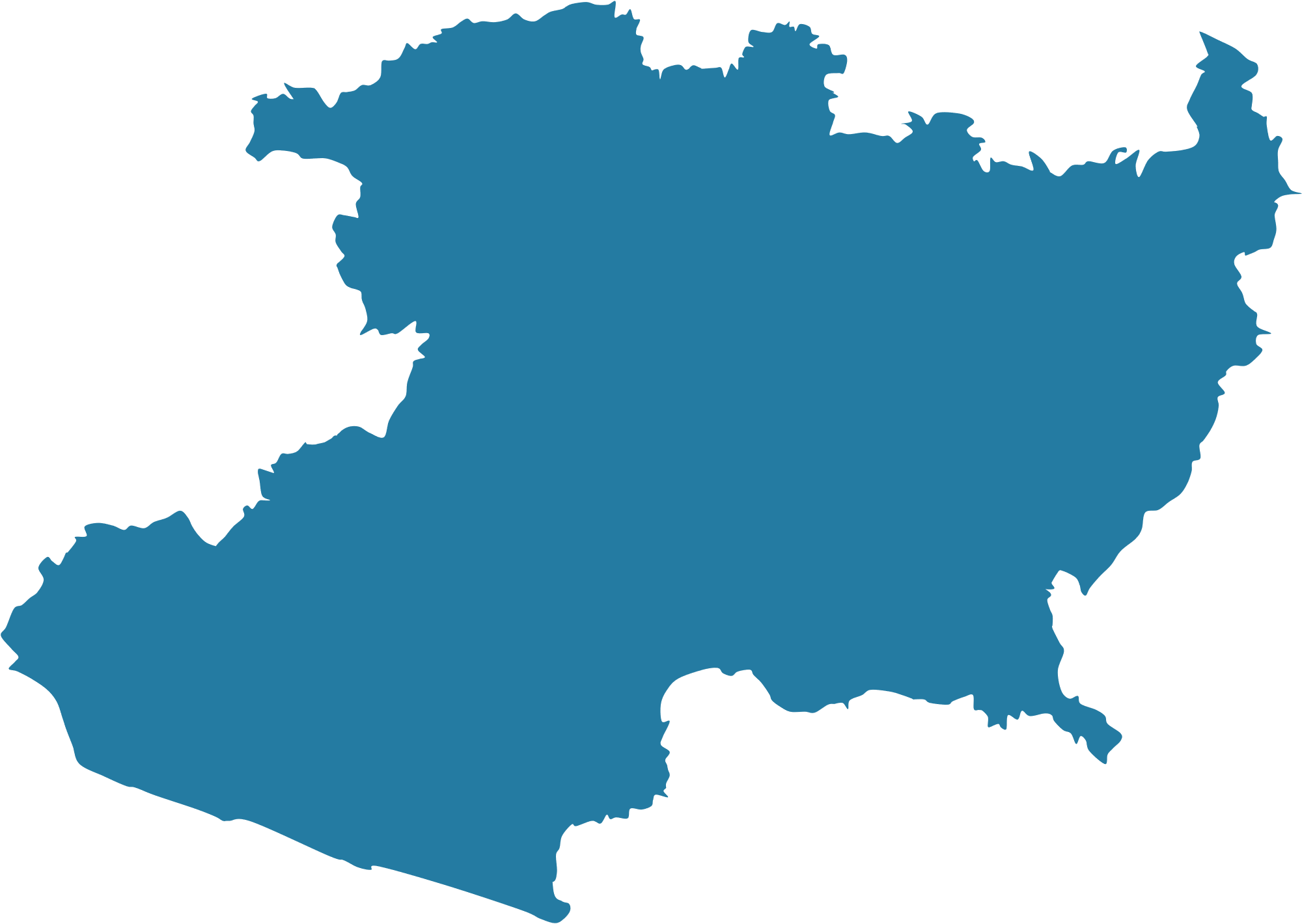 DERIVADO DE LOS TRÁMITES QUE SE REALIZAN Y SERVICIOS PÚBLICOS QUE SE PRESTAN A LA CIUDADANÍA
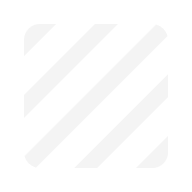 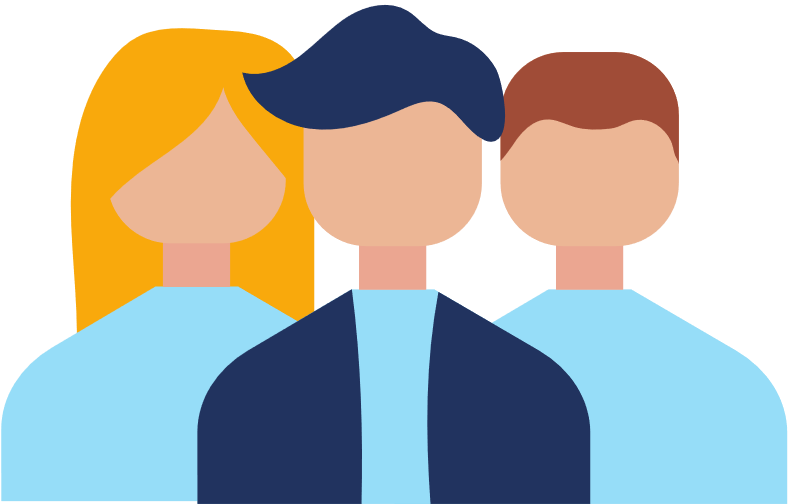 AL INTERIOR DE LAS INSTITUCIONES
CONTACTO GOBIERNO-SOCIEDAD
PRESTACIÓN DE SERVICIOS
RIESGOS DE CORRUPCIÓN
La contratación, el cobro, la calidad del servicio, la emisión de licencias de funcionamiento, las inspecciones de obra, la gestión de programas sociales o la vigilancia al cumplimiento de las normas.
Por lo que toca a los servicios públicos, se identifican riesgos asociados a la corrupción que surgen en los diferentes momentos de puntos de contacto entre el prestador de servicios (gobierno) y el usuario (ciudadanía).
Las y los servidores públicos que buscan obtener beneficios privados derivados de su autoridad o el inadecuado cumplimiento de las leyes.
EL RIESGO REFIERE A LA PROBABILIDAD O ESPACIO DONDE SE PODRÍA COMETER UN ACTO DE CORRUPCIÓN SI SE CONJUNTA CON “LAS PERSONAS QUE ESTÁN DISPUESTAS A OBTENER BENEFICIOS PRIVADOS A TRAVÉS DE LA OMISIÓN Y LA ACTUACIÓN FUERA DE LA ÉTICA LEGAL (ACTO DETONANTE)”
NORMAS DE APLICACIÓN GENERAL EN MATERIA DE CONTROL INTERNO PARA LA ADMINISTRACIÓN PÚBLICA DEL ESTADO DE MICHOACÁN DE OCAMPO (2020)
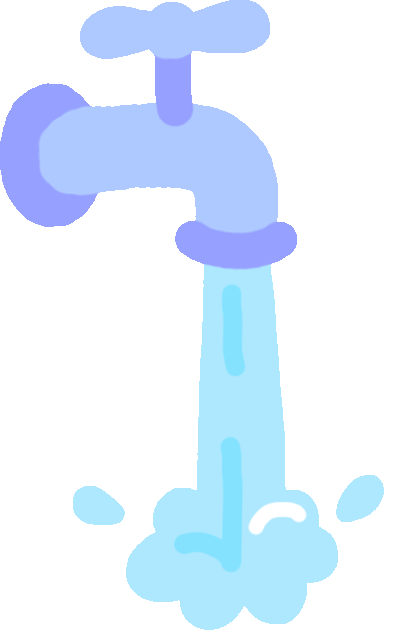 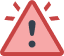 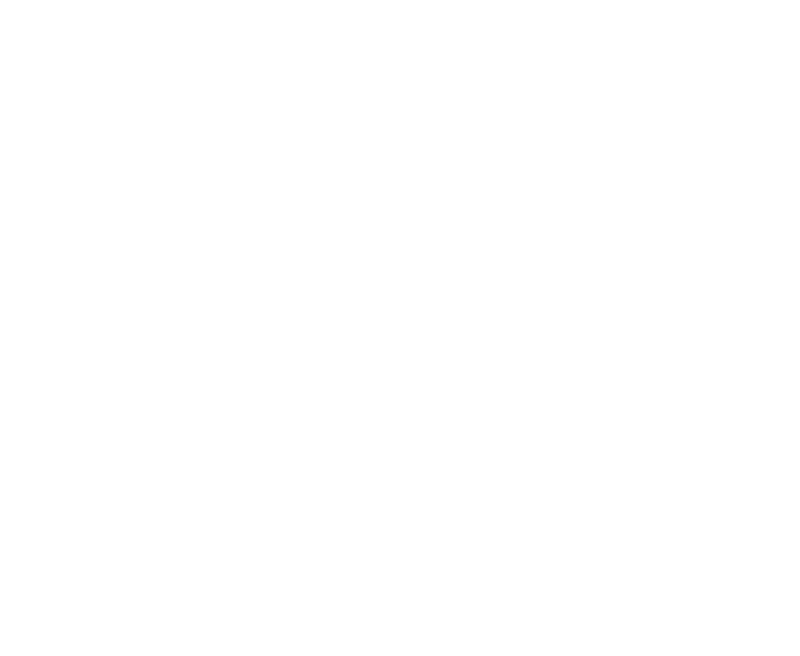 PLATAFORMA DIGITAL ESTATAL
POLÍTICA ESTATAL ANTICORRUPCIÓN
ÉTICA E INTEGRIDAD PÚBLICA
INFORME ANUAL DEL COMITÉ COORDINADOR (A través de SECOEM)
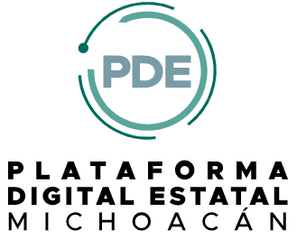 Documento estratégico que señala los puntos de atención de los poderes y del conjunto de las instituciones del Estado, en las materias de prevención, detección, investigación y sanción de faltas administrativas y hechos de corrupción, así como de la fiscalización y el control de recursos públicos, en el ambito municipal y local. Aprobada el 14 de junio de 2022.
Herramienta tecnológica para que las autoridades encargadas de prevenir, investigar y sancionar faltas administrativas y hechos de corrupción, así como las que tienen a su cargo la fiscalización y control de los recursos públicos,
Códigos de Ética y de Conducta.
Capacitaciones que coordina la SESEA.
VINCULACIÓN DE LA SESEA CON LOS OICs
% de procedimientos de IPRA, sanciones, recuperación de $ y acciones de control interno.
Recomendaciones No Vinculantes.
Accedan a la información necesaria, en forma expedita y oportuna para el ejercicio de sus atribuciones, contenida en los Sistemas que se conecten con dicha Plataforma.
Arts. 54-57 de la LSEA
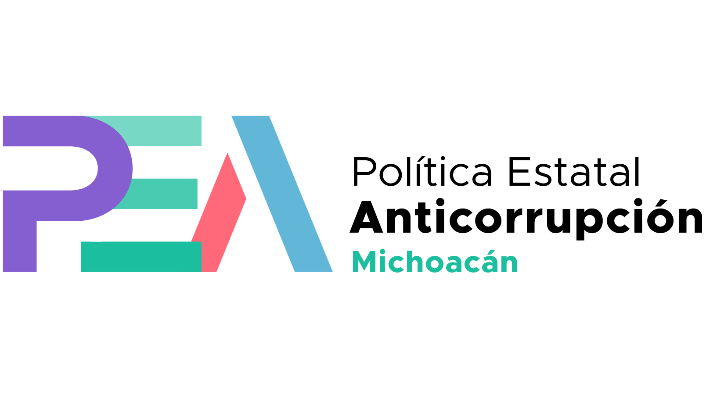 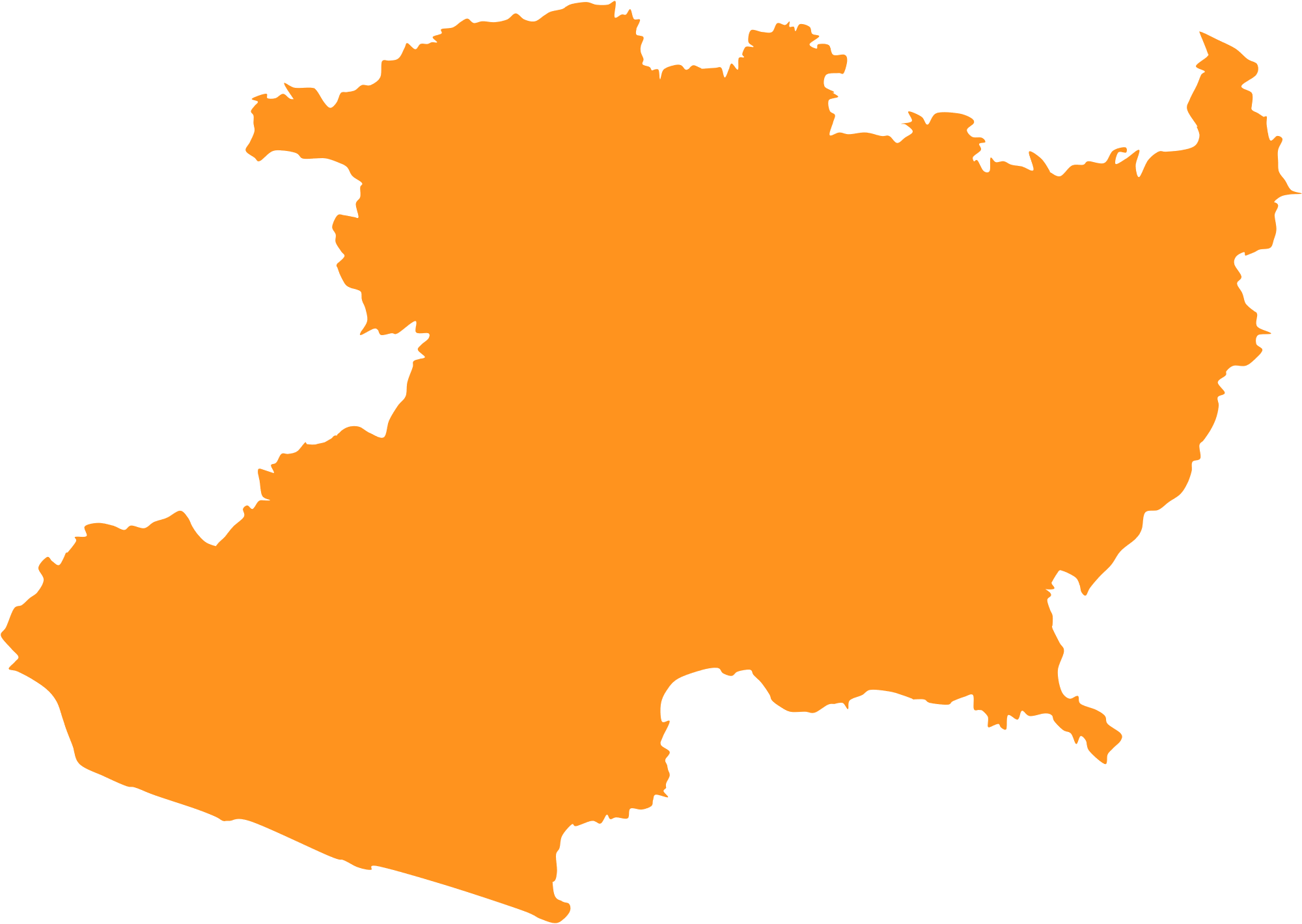 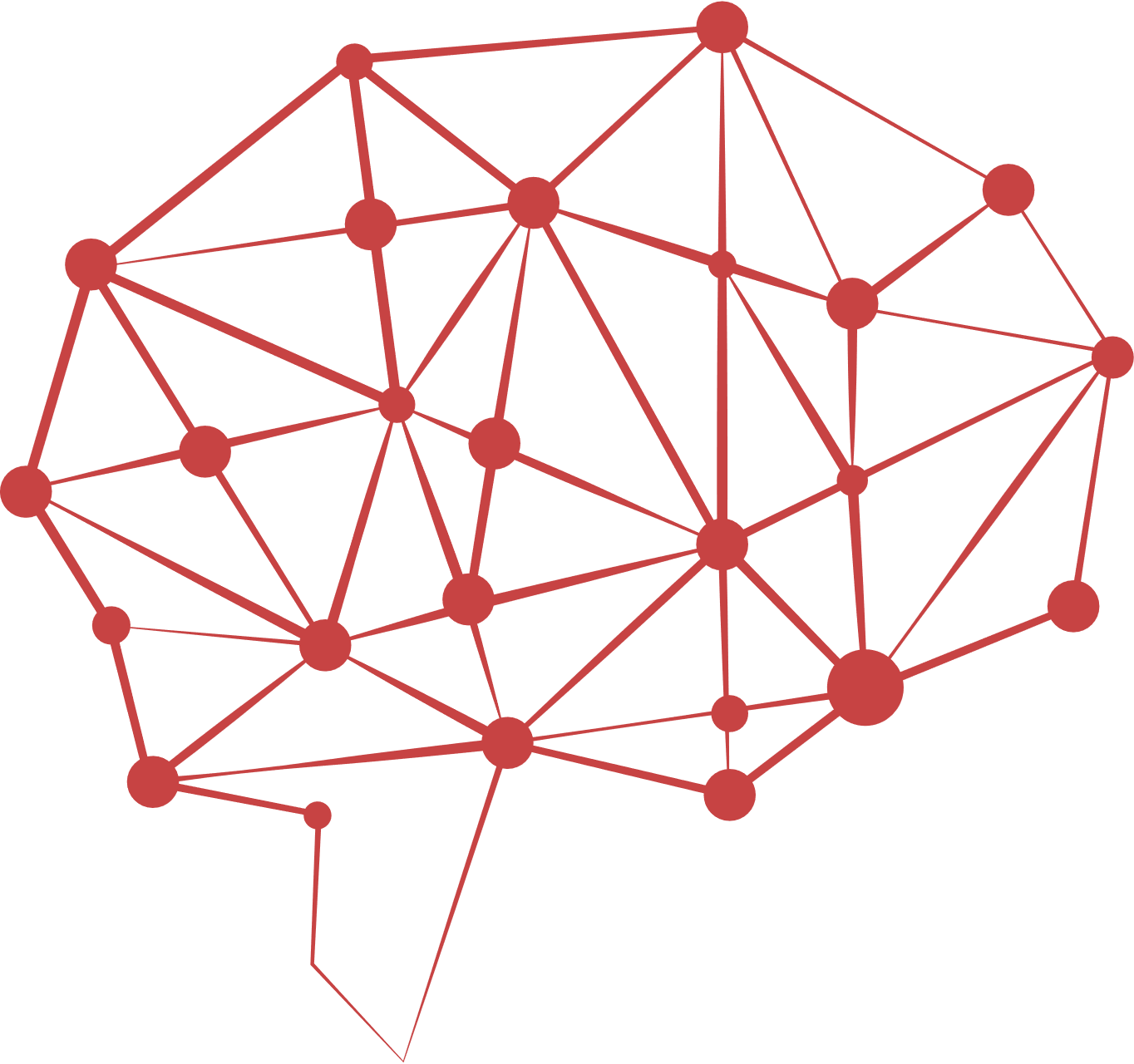 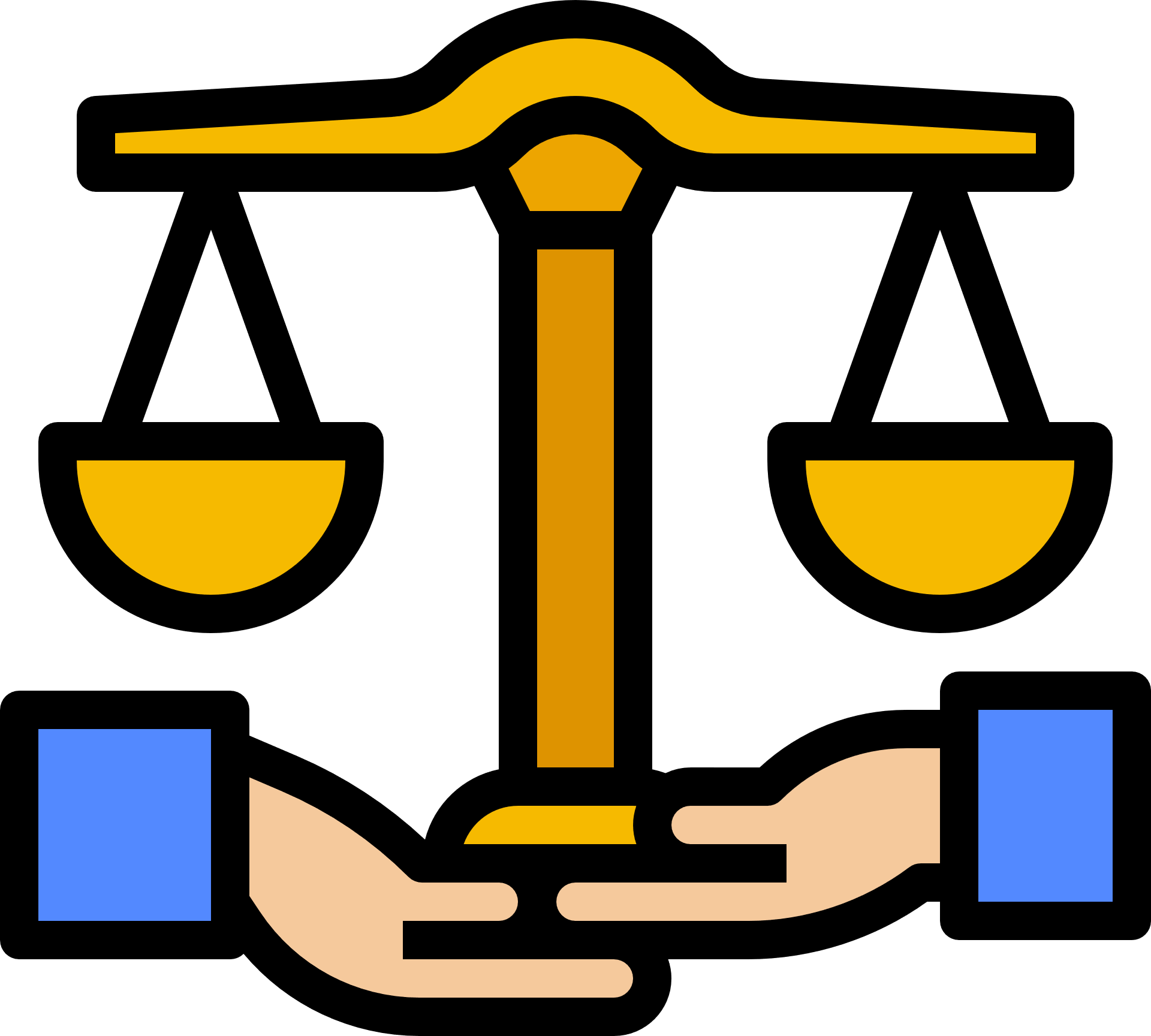 Tema
Denuncia
Faltas administrativas
Control Interno
PEA Y ÓRGANOS INTERNOS DE CONTROL
Encargado de vigilar y supervisar  el correcto manejo de los recursos públicos.
Primer contacto para canales de denuncia de actos de corrupción.
Atención de las quejas y denuncias de la ciudadanía y personas alertadoras, por presuntas faltas administrativas de las y los Servidores Públicos.
Clasificación Grave y No Grave.
Planeación, organización, ejecución, dirección, información y seguimiento de sus procesos de gestión.
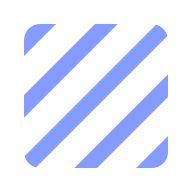 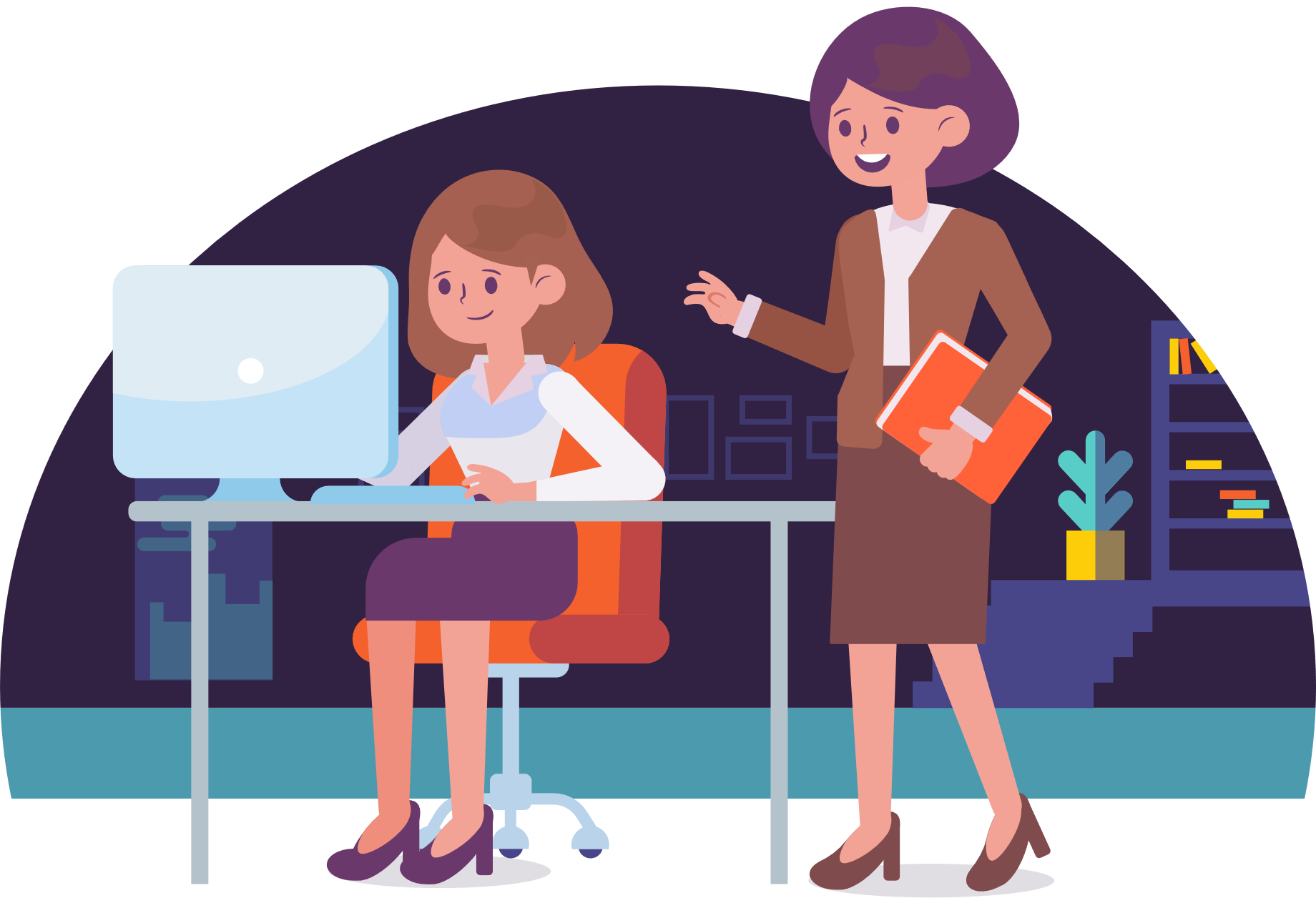 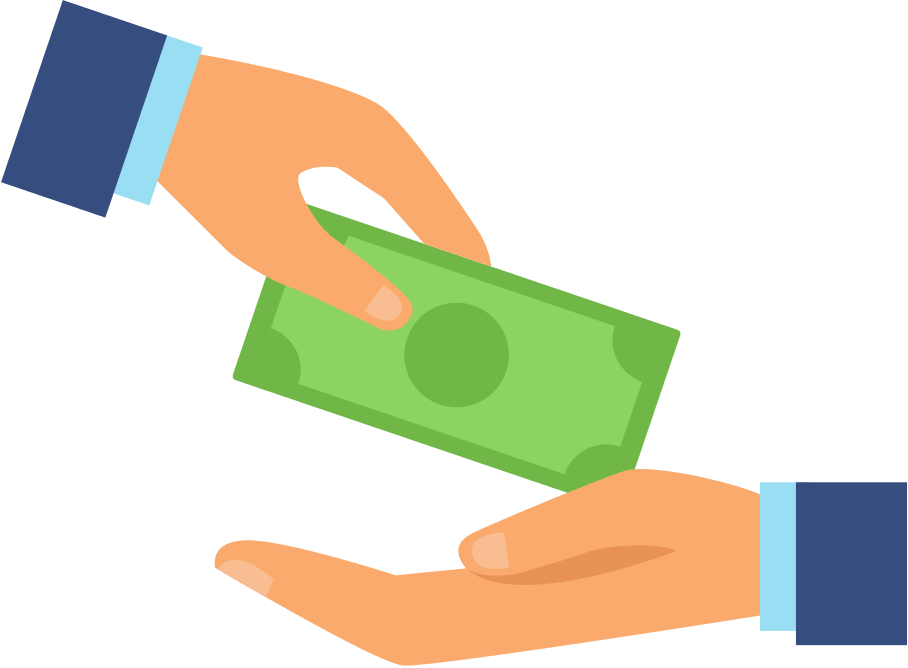 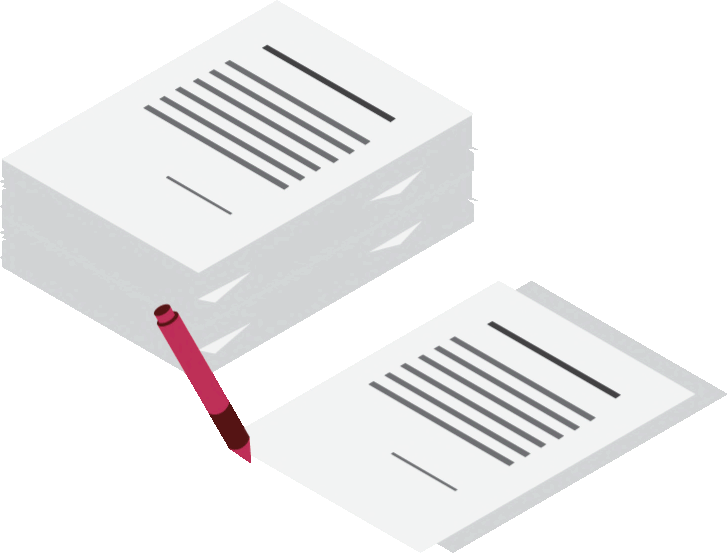 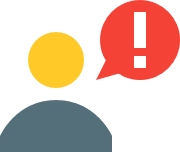 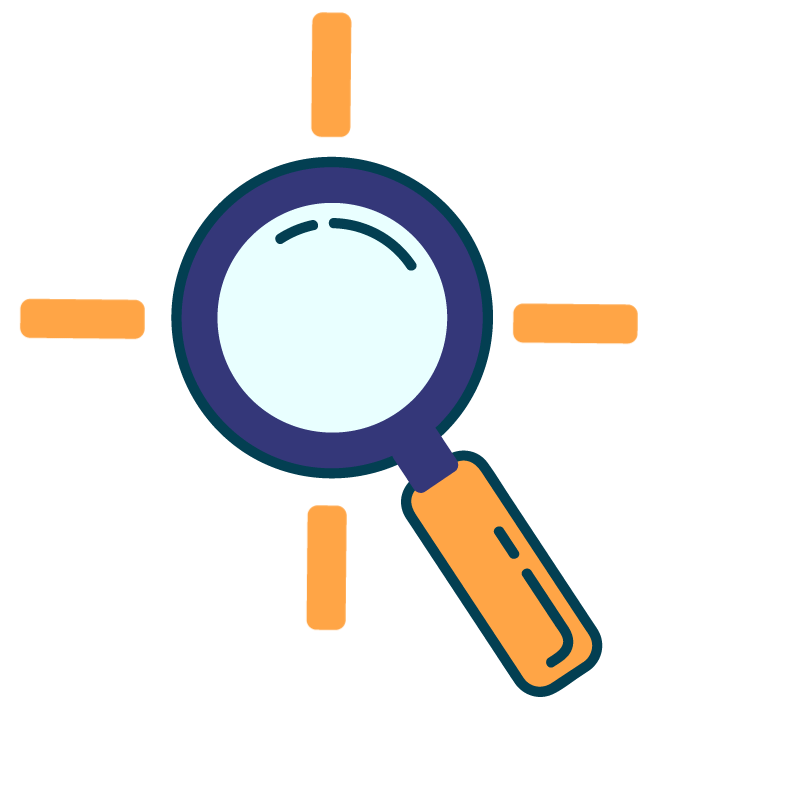 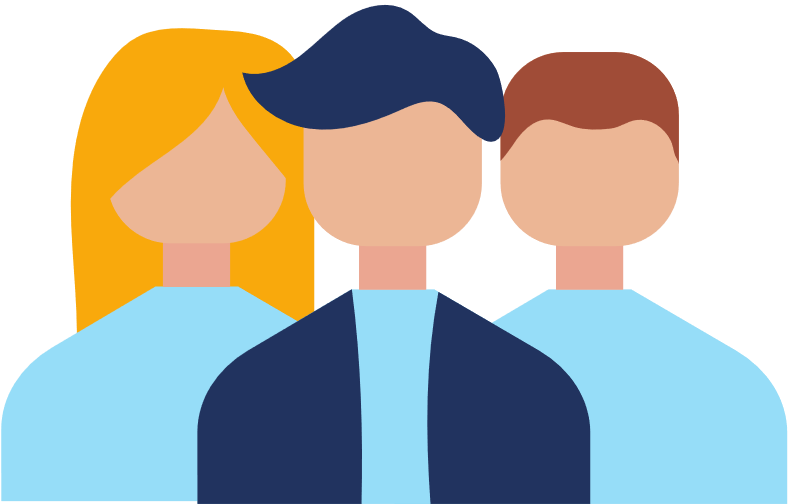 PEA 
Y 
ÓRGANOS INTERNOS DE CONTROL
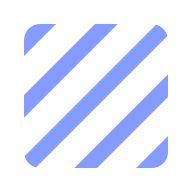 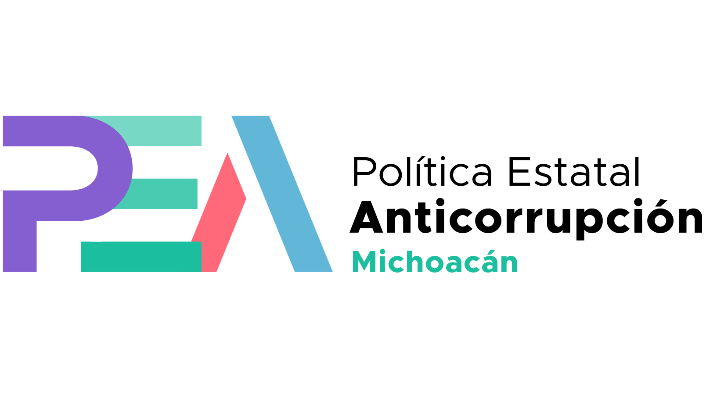 PDE Y ÓRGANOS INTERNOS DE CONTROL
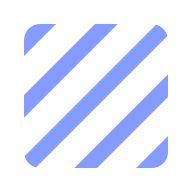 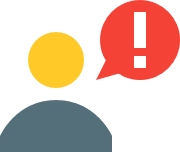 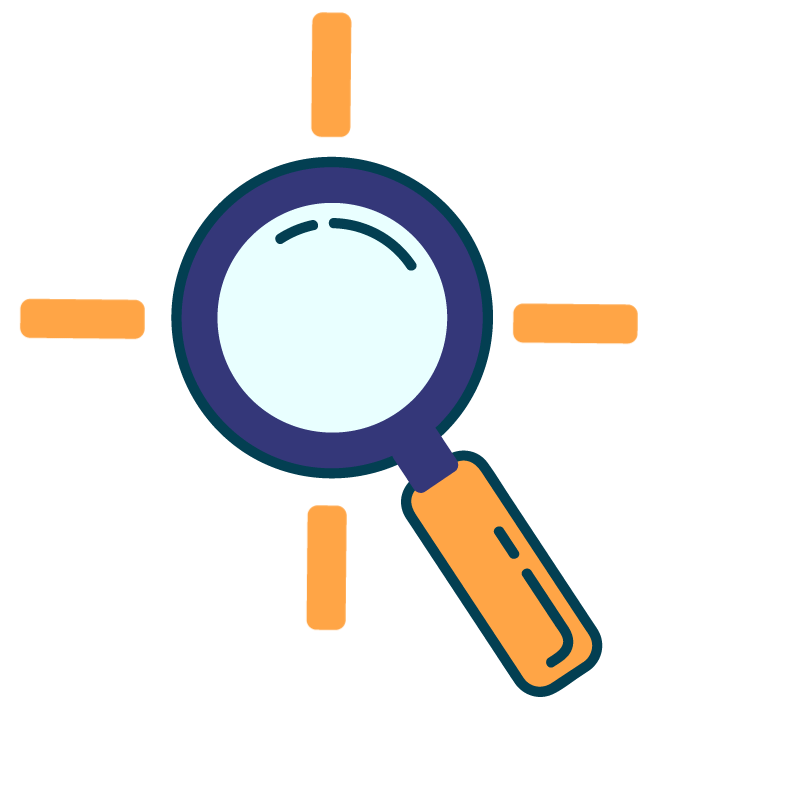 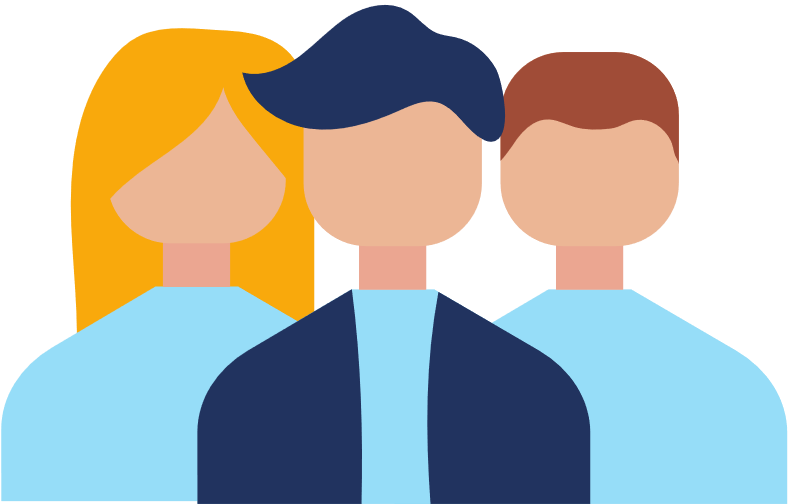 PDE Y ÓRGANOS INTERNOS DE CONTROL
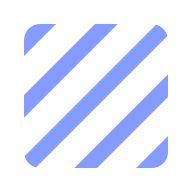 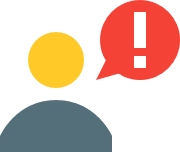 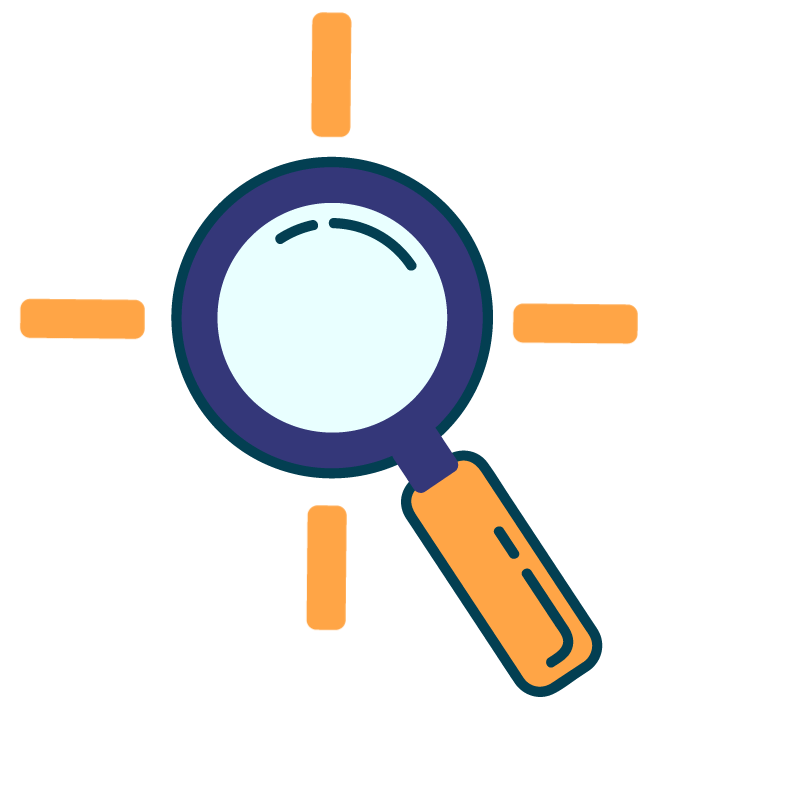 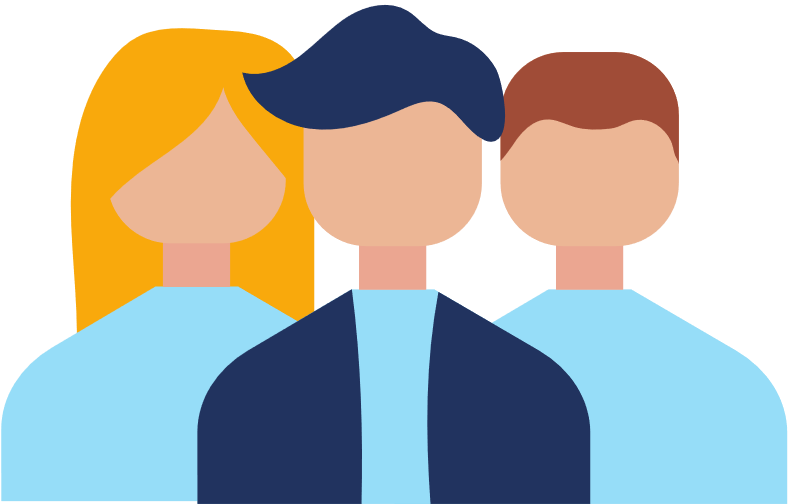 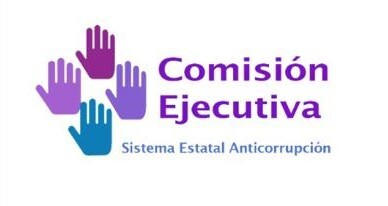 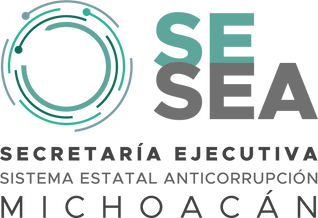 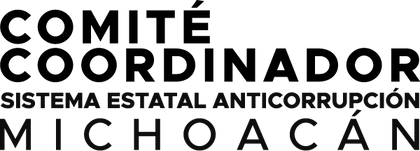 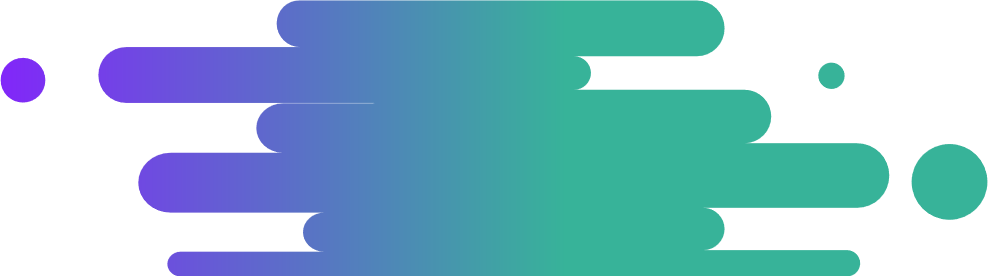 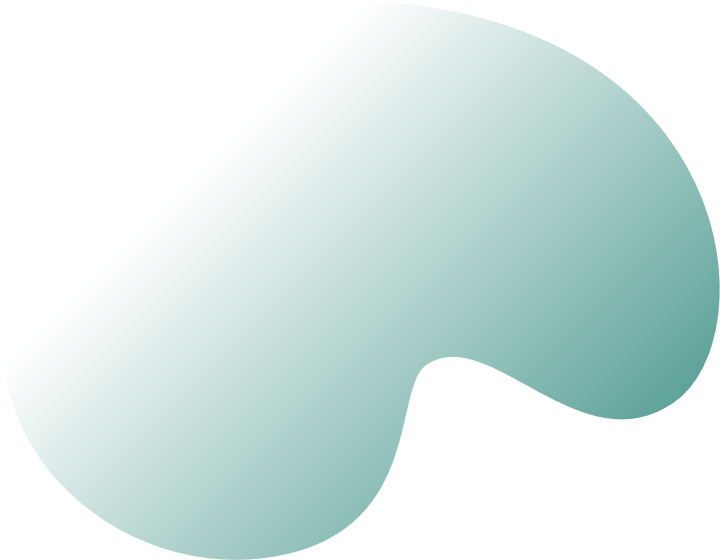 Datos de contacto
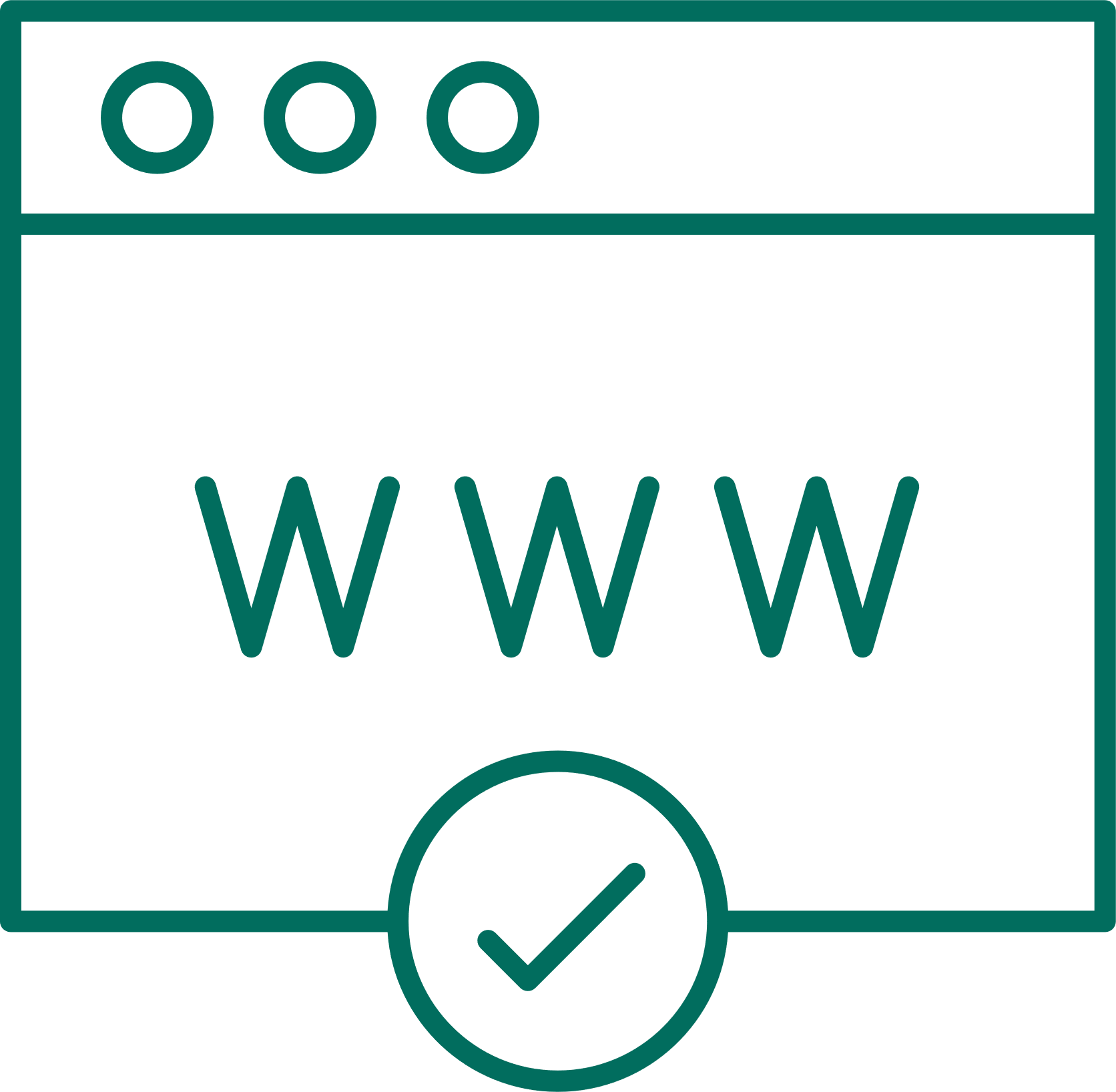 https://sistemaanticorrupcion.michoacan.gob.mx
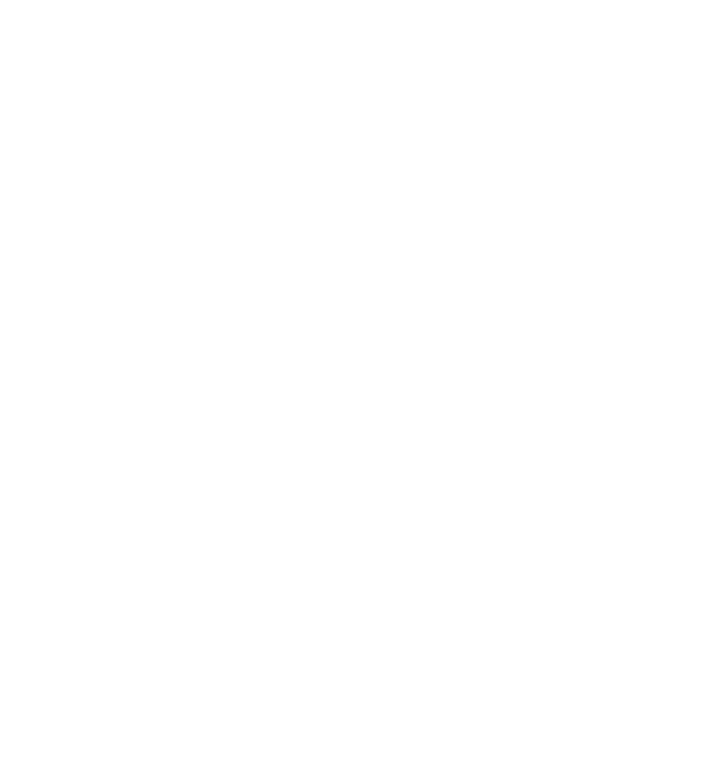 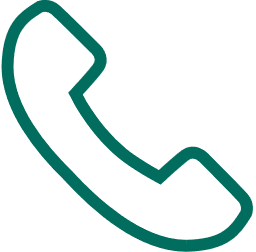 (443)298-4009
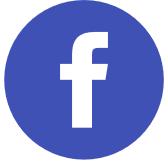 SESEAMichoacan
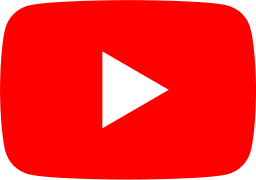 SESEA Michoacán
Artilleros de 1847 #640
Col. Chapultepec Sur
Morelia, Mich.
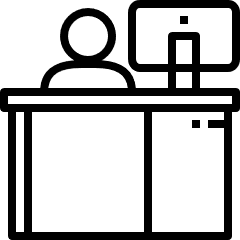 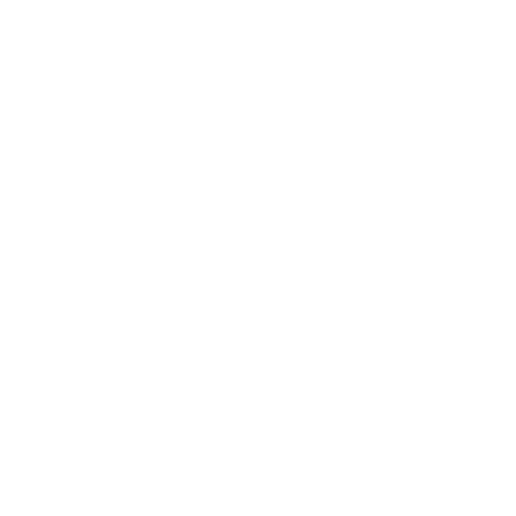 contacto@seseamichoacan.com